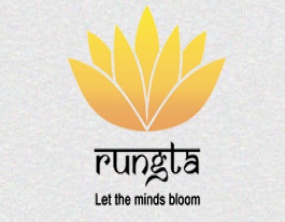 RUNGTA COLLEGE OF DENTAL SCIENCES & RESEARCH
TITLE OF THE TOPIC
                                  
PHYSICAL  AND CHEMICAL INJURIES OF ORAL CAVITY
DEPARTMENT OF ORAL PATHOLOGY & MICROBIOLOGY
1
PHYSICAL & CHEMICAL INJURIES OF THE ORAL CAVITY
GUIDED BY:-
DR SIDDHARTH PUNDIR
DR SUDHANSHU DIXIT
RVG
2
Specific learning Objectives
3
Table of Content
PHYSICAL INJURIES
CHEMICAL INJURIES (ALLERGIC/NON ALLERGIC)
BRUXISM
FRACTURES OF TEETH
TOOTH ANKYLOSIS
Surgical ciliated cyst of the maxilla
EFFECTS OF ORTHODONTIC TOOTH MOVEMENT
DENTURE SORE MOUTH
INFLAMATORY FIBROUS HYPERPLASIA 
DENTURE BASE INTOLRENCE 
ANGULAR CHELITIS
MUCOCELE
RANULA
SIALOLITHIASIS
EFFECTS OF RADIATION
RHINOLITHIASIS
ANTRAL RHINOLITH
OSTEORADIONECROSIS
EFFECTS OF CYTOTOXIC DRUGS
ANGIONEUROTIC EDEMA
CONTACT DERMATITIS
4
Physical injuries: 
of teeth: -bruxism,
                -fractures,
                -ankylosis. 
of bone: -traumatic cyst.
               -focal osteoporotic bone 
                marrow defect of jaw.
               -surgical ciliated cyst of
                maxilla.
RVG
5
Of soft tissues: -traumatic ulcer.
                         -factititial injuries.
                          -Denture injuries.
                          -angular chelitis.
                          -mucocele.
                          -ranula.
                          -sialolithiasis.
                          -max antrolithiasis.
                          -rhinolithiasis.
                          -osteoradionecrosis.
RVG
6
Chemical injuries: allergic/ non allergic.

Allergic- angioneurotic edema.
            - drug allergy.
            - contact stomatitis.

Non Allergic- to chemicals used locally.
                  - to chemicals used 
                     systemically.
RVG
7
Non allergic reactions to chemicals used locally:
Aspirin, Phenol, Silver nitrate.

Non allergic reactions to chemicals used systemically:
Arsenic, bismuth, dilantin sodium, lead, mercury, acrodynia, silver, tetracycline, anticancer drugs.
RVG
8
BRUXISM:
Night grinding/ bruxomania.
Habitual grinding of teeth- sleeping hours/ unconsciously during waking hours.
Etiology-
Local factors- mild occlusal disturbance, transition from deciduous to permanent dentition.
Systemic factors- GI disturbances, subclinical nutritional deficiencies, allergy, endocrine disturbances.
RVG
9
Psycological factors- emotional tension, 
     -fear, rage & rejection which is difficult to express becomes hidden in subconsious mind later expressed as bruxism.
     -in children as a result of nervous tension.
     -associated with nail biting & chewing of toys.
RVG
10
Occupational factors: 
  athletes (tension)
  Watch makers (precision)
   tobacco chewers (habit)
  tooth pick biting
  pencil biting (carpenters).
RVG
11
Clinical features:
Associated with a grinding/grating noise.
Affects dentition, periodontium, masticatory muscles, TMJ, headaches.
Occlusal & interproximal wear of teeth  loss of integrity of periodontium loosening & drifting of teeth, gingival recession, bone loss TMJ disturbances, hypertrophy of masseter trismus, altered occlusion, facial pain, headache.
RVG
12
Fractures  of teeth:
More common injury- adults, children.
Etiology: sudden, severe trauma.
                :Weakening of tooth due to large restorations,
                : internal resorption.
Males> females.
Max anteriors> other teeth.
Prognosis depends on involvement of pulp & crown/root involvement.
RVG
13
Ellis classification:
Class 1- simple fracture; only E involved.
Class 2- extensive fracture of crown; E & D involved.
Class 3- E,D,P involved.
Class 4- non vital tooth with/ without loss of crown structure.
Class 5- tooth lost due to trauma.
Class 6- root fracture with/without loss of crown.
RVG
14
Class 7- displacement of a tooth with/ without fracture of root & crown.
Class 8- crown fracture en masse and its replacement.
Class 9- traumatic injuries to deciduous teeth.
RVG
15
HF:
Similar healing as seen in bone fracture.
Union of 2 fragments by calcified tissue.
Organisation of clot between root fragments subsequent formation of new cementum/ bone.
Broken root pieces may also be approximated by CT alone.
RVG
16
Tooth ankylosis:
Bony union between root & alveolar bone.
Rare in deciduous teeth.
Etiology:
Partial root resorption followed by repair with cementum/ bone which unites tooth root with bone.
Occlusal trauma.
Periapical inflammation.
RVG
17
Clinical features:
Dull muffled sound on percussion.
Difficulty during extraction.
RF:
Loss of the thin radiolucent line of PDL Blending of bone with the tooth root.
Mild sclerosis of bone.
HF: root continuity with AB.
     :PDL space completely obliterated.
RVG
18
TRAUMATIC CYST
Solitary bone cyst/Unicameral bone cyst/Idiopathic bone cavity.
False cyst- intrabony cavity not lined by epithelium.
Etiology: 
   trauma to bone intramedullary hemorrage organisation of the blood clot eventual formation of CT & new bone healing.
RVG
19
Intramedullary hemorrage failure in organisation of the clot degeneration of clot bone necrosis leads to empty cavity in the bone restricted venous drainage progressive edema infilterates surrounding bone lesion increases in size till the cotex.
Bone does not increase in size…
RVG
20
Other theories of origin:
From bone tumors that have undergone cystic degeneration.
Parathyroid disease which induces faulty calcium metabolism.
Necrosis of fatty marrow due to ischemia.
End result of low grade chronic infection.
Disturbed circulation which leads to unequal balance of osteoclasis & repair of bone.
RVG
21
CF:
More in young people; Males> females.
More in posterior mandible.
May be seen in incisor region of mandible due to presence of hematopoietic bone marrow.
Rarely affects the maxilla.
Surrounding teeth are vital.
Bony cavity contains straw colored liquid, shreds of necrotic blood clot, fiber fragments, empty space.
RVG
22
Extremely low intracystic hydrostatic pressure.
RF:
Smoothly outlined radiolucent area.
Thin sclerotic border may be seen.
Scalloped/lobulated appearance seen when radiolucency involves the roots of teeth.
Intact lamina dura.
HF:
Thin CT lining the cavity; no epi.
Osteophytic reaction on outer cortex.
RVG
23
D/D
SBC- radiolucency seen above the mandibular canal.
Lingual salivary gland depression- radiolucency seen below the mandibular canal.
RVG
24
Surgical ciliated cyst of the maxilla
Develops after caldwell luc operation.
Implantation type of cyst.
Maxillary sinus epithelium becomes entrapped along the line of surgical entry proliferates to form a true cystic cavity which is anatomically separate from the sinus.
CF:
Non specific/poorly localised pain/tenderness/ discomfort.
Extra/intraoral swelling.
RVG
25
RF:
Well defined radiolucency associated with maxillary sinus; Anatomically separate from the sinus.
Demonstrated by injecting the sinus with radio-opaque material filling defect of the cyst can be seen.
HF:
Pseudostratified ciliated columnar epithelium with squamous metaplasia if infected.
Fibrous CT with/without inflammation.
RVG
26
RVG
27
RVG
28
Effects of orthodontic tooth movement:
Application of pressure- causes bone resorption.
Under tension- bone deposition takes place.
Tipping:
On pressure side: PDL gets compressed; bone starts resorption.
Excess pressure causes ischemia, hyalinisation, necrosis of tissue.
RVG
29
On tension side: PDL fibers & capillaries get torn hemorrage.
Prolonged tension: widening of PDL space; new bone formation (elongated bony spicules parrallel to PDL fibers).
Cementum being avascular does not resorb easily.
Alveolar bone being highly vascular resorbs easily.
Young patients respond more rapidly with lesser forces more tissue reactivity & increased local vascularity.
RVG
30
Extrusion:
Can be compared to normal tooth eruption.
Tooth moves in an axial direction.
New bone is deposited at the alveolar crest.
Bony spicules are parallel to the direction of force; i.e, parallel to long axis of the tooth.
No change in PDL width.
RVG
31
Depressive movement:
Resorption of bone at the root apex.
Minimal new bone formation.
Tissue reactions during retention period:
After discontinuance of the active phase starts the retention period.
Gradual reformation of normal dense bone pattern by remodelling.
Retaining appliance is recommended.
RVG
32
Attaining bone-tooth equilibrium after ortho treatment is a slow process.

Effects of deciduous tooth movement:
Orthodontic tooth movement of deciduous teeth in animals showed associated movement of permenant tooth germs in the same direction.
RVG
33
Traumatic ulcer:
Etiology: cheek biting, denture irritation, tooth brush injury, sharp tooth, cotton roll injury.
Sites: lateral border of tongue, buccal mucosa, lips, palate.
Usually healing is uneventful and rapid; but sometimes persists for long.
RVG
34
RVG
35
RVG
36
RVG
37
Factitial injuries:
Self induced.
May be a habit with a frequent psychogenic background.
Eg; lip biting (morsicatio labiorum).
         cheek biting (morsicatio buccarum).
         unconscious gingival trauma.
RVG
38
RVG
39
Sore spots (denture injuries):
Develops within a day or two after insertion of the new denture.
Small painful irregular lesions.
Ulcers are covered by a delicate gray necrotic membrane.
Surrounded by an inflammatory halo.
Etiology:
-over extension of denture flanges.
-roughened spot on the inner side of the denture.
RVG
40
HF:
Loss of epithelial continuity.
Non specific ulcer.
Fibrinous exudate covering the exposed CT.
Epithelium bordering the ulcer proliferation.
Neutrophils at the ulcerated area.
Chronic lesions- lymphocytes & plasma cells.
Capillary dialation.
RVG
41
Denture sore mouth (denture stomatitis)
Generalised inflammation.
Mucosa- red, swollen, smooth/ granular, painful.
Multiple pinpoint foci of hyperemia (Mx/Mn).
Severe burning sensation.
Sharply outlined redness along the denture borders.
RVG
42
Etiology:
Infection with candida albicans (chronic atrophic candidiasis).
May be related to sweat retention syndrome.
   keratin plug formation of sweat glands/ accesory salivary glands forced secretion of saliva/ sweat into adjacent tissues subsequent inflammation.
RVG
43
Not due to true allergy (patch test negetive).
Poor denture cleanliness candidal growth on mucosa & denture surface.
Multifaceted disease entity: denture trauma, continuous denture wearing, poor oral hygeine habits, dietary alterations.
Antifungal treatment & rebasing of the denture can be done.
RVG
44
RVG
45
RVG
46
Inflammatory fibrous hyperplasia:
Denture injury tumor/ epulis fissuratum/ redundant tissue.
Due to chronically ill fitting denture.
CF:
Tissue hyperplasia along the denture borders.
Elongated rolls of tissue in mucobuccal folds into which denture flange fits.
Slow perforation.
Alveolar ridge resorption may be seen.
RVG
47
Tissue is not highly inflamed but may be ulcerated at the base.
Firm on palpation.
HF:
Bulk of fibrous CT covered by stratified squamous epithelium.
Epithelium is hyperorthokeratotic/ hyperparakeratotic.
May show acanthosis.
Pseudoepithelomatous hyperplasia.
RVG
48
Connective tissue: coarse collagen bundles, few fibroblasts, BV.
Epithelium may show surface ulcerations & 
   mucopolysaccaride keratin dystrophy.
                          ↓
Homogenous eosinophilic pools in stratum spinosum which appears to have replaced individual cells (toto bodies, plasma pooling).
RVG
49
Inflammatory papillary hyperplasia:
Palatal papillomatosis.
Etiology:
-ill fitting denture of maxillary sinus.
-frictional irritation & poor state of oral hygeine.
CF:
-mostly seen in edentulous patients.
-denture wearing 24 hrs/day.
-site of lesion corresponds to the denture base.
RVG
50
No age/ sex prediliction.
Red, edentulous papillary projections with warty appearance.
Lesions may extend on to the alveolar mucosa.
Individual papillae of 1mm in diameter.
Varying degrees of inflammation.
Rarely ulcerated.
RVG
51
HF:
Epi: small projections on the surface.
       : para/orthokeratinised str sq epi.
       : pseudoepithelomatous hyperplasia.
CT: central core of CT stroma.
       : severe inflammatory cell infiltration.
       : chronic sialadenitis in accessory salivary gland.
       :metaplastic changes- acini & ducts
RVG
52
Denture base intolerance/ allergy:
May be due to sensitivity to monomer.
MMA (methyl meth acrylate) can produce a reaction in susceptible persons.
Well processed resin denture less likely to produce allergens.
More in light sensitive acrylates.
RVG
53
CF:
Mucosa beneath the denture- red, swollen, smooth/granular, painful.
Multiple pinpoint foci of hyperemia.
Severe burning sensation.
Sharpely outlined redness of the mucosa.
RVG
54
Patch test:
Entire denture is strapped to the forearm/ scrappings from the denture acrylic is placed on the forearm for 48 hrs.
                          ↓
Allergy develops if patch test is +ve.
Co-cr alloy base in the denture is sensitive due to nickel.
Vulcanite dentures- allergic due to sulphur content.
RVG
55
Angular chelitis:
Perleche.
Etiology:
Microbial origin- candida, staphylococci, streptococci.
Overclosure of jaws in edentulous patients.
Reduced vertical dimension in complete denture folds at the corners of mouth saliva collects in these fissures skin becomes macerated & secondarily infected.
RVG
56
Riboflavin deficiency.
Superimposed bacterial/ fungal infection.
CF:
Dryness & burning sensation in the corner of the mouth.
Epithelium at commissures become macerated & wrinkled.
Wrinkles deepen to form fissures; fissures stop at the mucocutaneous jn.
Fissures become ulcerated & forms a crust remission & exacerbation.
RVG
57
RVG
58
Mucocele/ mucous retention phenomenon:
Etiology:
Obstruction of accessory salivary gland duct due to calculus/ CT scar.
Severing of salivary gland duct continuous pooling of saliva in CT.
Types:
Retention type.
Extravasation type.
RVG
59
CF:
m/c site- lower lip.
No age/ sex predeliction.
Deep: swelling with normal mucosa overlying it.
Superficial: raised circumscribed vesicle with a translucent cast.
Contains thick mucinous material.
Persists for months if untreated.
Almost always recurs.
Trauma may cause its evacuation.
RVG
60
D/D:
Accesory salivary gland neoplasms- more in upper lip.
Retention mucocele- more in lower lip.
HF:
Extravasation type: circumscribed cavity in CT(false cyst).
   -wall is composed of compressed CT & fibroblasts/ granulation tissue.
RVG
61
Lumen shows eosinophilic coagulum(pooled mucus); PMNL’s; mononuclear phagocytes.
Salivary acini in the surrounding CT.
Feeder duct may be seen too.
Retention type/ epithelium lined mucoceles are rare.
RVG
62
Ranula:
Type of mucocele.
Occurs ONLY in floor of the mouth.
Associated with submandibular/sublingual gland ducts.
Etiology- same as mucocele.
CF:
Slowly enlarging painless mass.
Unilateral.
RVG
63
Deep seated ranula: normal colored overlying mucosa.
Superficial ranula: mucosa shows blueish hue.
Plunging ranula: herniates via mylohyoid muscle; also called as cervical ranula.
HF: can be considered as a true retention cyst as it may show an epithelial lining.
RVG
64
Retention cyst of the maxillary sinus:
Incidental finding on dental radiographs.
Retention phenomenon of mucus glands present in the max sinus lining.
Etiology- trauma during tooth extraction, allergy, sinusitis.
CF- asymptomatic.
    - discomfort in cheek/maxilla.
    - pain & soreness in teeth/face.
    - numbness of upper lip.
    - buccal expansion of max antrum.
RVG
65
RF:
Radio-opacity: well defined.
                   homogeneous,dome shaped.
                   varying in size.
HF:
Secretory type: respiratory epi lining; inflammatory infiltration in the CT wall.
Non secretory type: no definite epi lining; fluid accumulation in the CT spaces.
RVG
66
D/D: 
apical periodontal cysts of teeth.
Fibro osteomas.
Surgical ciliated cyst of maxilla.
RVG
67
Sialolithiasis:
Calcareous concretions in salivary gland ducts.
Salivary duct stones/ calculi.
Calcium deposition around a central nidus.
Nidus- desquamated epithelial cells, bacteria & its products, foreign bodies.
Submandibular duct> parotid> sublingual.
RVG
68
CF:
Pain just before, during or after meals.
Swelling of salivary gland when diffuse stimulates cellulitis.
Stone may be palpable in duct/gland.
Occurs at any age.
More in middle aged adults.
Submandibular duct: high mucin content; torturous duct; flows against gravity.
RVG
69
May involve intra oral salivary glands too- upper lip> buccal mucosa; freely movable masses.
Diagnosed by sialography: retrograde injection of radio-opaque material in the ducts.
Sialolith: round, ovoid, elongated.
               few mm to 2cm in size.
               yellow colored.
Composition: Ca phosphate,Ca carbonate, salts, org material, water.
RVG
70
Maxillary antrolithiasis/Antral rhinolith.
Complete/partial calcific encrustation around a nidus.
Nidus- antral foreign body – exogenous(snuff); endogenous(root tip of teeth).
CF: pain, sinusitis, 
      nasal obstruction, foul discharge, 
      epistaxis.
RF: opaque mass in the sinus.
RVG
71
Rhinolithiasis:
Intranasal calcific encrustration around a nidus.
Causes foul discharge.
pain.
Epistaxis.
RVG
72
Effects of Xrays & osteoradionecrosis:
Energy can be drived from electromagnetic radiation & particle radiation.
EMR continuous spectrum of varying wavelengths. e.g. electrical waves, radiowaves, IR waves, visible light, UV light, Xrays, gamma rays.
Particle radiation generated via spontaneous decay of natural & artificial substances that are radioactive. e.g. radium/thorium decay and gives rise to alpha & beta particles.
RVG
73
Different types of this radiant energy is also called as ionising radiation produces ionisation in materials which absorb them.
Unit of xray exposure r (roentgen).
Unit of absorbed dose rad (radiation absorbed dose).
Unit of biological measurement of dosage SED (skin erythema dose).
RVG
74
Toxic products from protein  breakdown.
Inactivation of enzyme systems.
Coagulation/flocculation of protoplasmic colloids.
Denaturation of nucleoproteins.
                             ↓
All the above leads to cellular injury.
                        ↓
Causes radiation effects on tissues.
RVG
75
Embryonic, immature & poorly differentiated cells  more radiosensitive.
Rapidly dividing cells are more radiosensitive; ↑sed vulnerability to radiation injury is at the time of mitosis.
Irradiation of cells during resting phase leads to delayed mitosis.
Latent tissue injury: it is the residual tissue damage after the initial radiation reaction has subsided.
RVG
76
During the 2nd dose of radiation,cells become more susceptible to injury.
Repeated exposure to small doses of radiation doesn’t evoke a perceptible reaction; but may aggregate to produce latent tissue damage.
Biologic effects of radiation are cumulative.
RVG
77
Effects of radiation on teeth:
Developing teeth are sensitive to radiation:
Disorganization of odontoblasts.
Formation of atypical dentin.
Retarded eruption.
Ameloblasts are radio-resistant than odontoblasts.
Radiation caries:
Begins at the cervical area.
Teeth become brittle.
RVG
78
Small fragments of enamel break away.
Cariogenic organisms predominate in the oral flora after radiation.
Xerostomia & thick saliva causes collection of debri on teeth.
Rampant decay occurs within 3months of radiotherapy.
Advice the patient to apply 1% sod fluoride gel that contains a plaque disclosing dye.
RVG
79
Factors determining effects of radiation:
Source of radiation.
Total amount of radiation administered.
Period of time over which radiation was administered.
Type of filtration used.
Total area of tissue irradiated.
RVG
80
Effects of radiation on skin:
Erythema- begins & fades quickly; reappears within 2-4 wks.
Secondary erythema- fades slowly;
          - leaves skin pigmented & tanned.
          - associated with edema & desquamation of epithelial cells.
          - re-epithelization occurs within 10-14 days.
RVG
81
Early effects are due to direct injury to cells & tissues.
Late effects are due to change in vascular bed & intercellular material.
Skin dryness due to ↓sed sebaceous & sweat gland activity.
Epilation of hair- permanent/ temporary.
Thin atrophic epithelium.
Telangiectactic/occluded blood vessels in skin thickening of intima, thrombosis, subintimal fibrosis.
RVG
82
Radiation effects on oral mucosa:
Initial erythema & mucositis.
Hyperemia & edema denaturation & ulceration covering of fibrinous exudate.
Spontaneous remission after termination of treatment.
Secondary infection may be seen.
Pain, dysphagia.
Loss of taste.
Advice lignocaine mouthwash before meals,nasogastric feeding if needed.
RVG
83
Radiation effects on salivary glands:
Xerostomia/complete loss of secretion.
Damage to salivary acini.
Decrease in secretory granules.
Congestion, edema, inflammatory cell infilteration in CT.
Post irradiation sialadenitis: increased serum amylase & urinary amylase.
RVG
84
Radiation effects on bone:
Bone is relatively radioresistant.
Osteoblasts are radiosensitive.
Intense radiation to bone ↓bone vitality, localised osteoporosis, inability of bone to deal with infection.
Interval between tooth extraction & radiation if increased, accelerates healing of Xn wound.
RVG
85
Experimental results in rats:
Tooth Xn followed by radiation
                     ↓
slow closure of the Xn wound
                      ↓
leaves an open pathway behind
                      ↓
leads to infection
                       ↓
poor, slow healing.
RVG
86
Osteoradionecrosis:
Chronic, painful infection & necrosis of bone accompanied by late sequestration & permanent deformity; which usually follows heavy radiation.
HF:
Destruction of osteocytes.
Absence of osteoblasts.
Lack of new bone formation.
BV walls are thickened by fibrous CT.
RVG
87
Endarteritis & periarteritis.
Loose CT usually replaces bone marrow & is infiltrated by lymphocytes, plasma cells & macrophages.
No clear line of demarcation between sequestration & vital bone.

Factors involved in pathogenesis:
Radiation trauma infection.
Radiation dose.
RVG
88
CF:
Mandible> maxilla.
Intense pain of affected area.
Cortical perforation, fistula formation, surface ulceration, pathologic fracture.
May be fatal if untreated.
Radiation dose less than 6500 rads caused minimal risk of ORN.
RVG
89
Possible risk factors leading to ORN:
Irradiation of a previous surgical area; before adequate healing has taken place.
Irradiation of lesions in close proximity to bone.
High radiation doses without fractionation.
Use of combination of external radiation & intraoral implants.
Poor oral hygeine.
RVG
90
Poor patient co-operation in managing irradiated tissues.
Surgery in an irradiated area.
Indiscriminate use of prosthetic appliances in the irradiated area.
Failure to prevent trauma to irradiated bone.
Presence of physical & nutritional problems prior to treatment.
RVG
91
Patients are most vulnerable to ORN of jaws in 2yrs after radiation. (shafer)
Risk of ORN dramatically increases if surgery is performed in that area within 21 days of therapy initiation or between 4-12 weeks after therapy. (Neville)
Altered bone becomes- hypocellular, hypovascular & hypoxic.
RVG
92
Possible risk of ORN increases in the presence of teeth, trauma, periodontal diseases and concurrent chemotherapy.
Surgery during the first 4 months after radiation is called as golden periodassociated with normal healing
For the next 8 months, risk of bone necrosis from trauma is highest.
RVG
93
Treatment:
Prevention is better than cure.
All questionable teeth should be extracted/restored.
Eliminate all oral foci of infection.
Maintain good oral hygeine.
Give a minimal interval of 3wks b/w Xn & radiation.
Hyperbaric oxygen therapy on the bone before and after the procedure.
RVG
94
Chemical injuries to the oral cavity:
Non allergic reactions- 
-due to irritants/caustics used locally.
-due to drugs used systemically.
ASPIRIN (acetyl salicylic acid):
Efficacious when used systemically.
Burns the oral mucosa when used locally.
Caustic in action mucosa becomes blanched.
Sloughing of epitheliumaspirin burn.
RVG
95
ARSENIC:
Arsenic poisoning is an occupational hazard; metal industry.
Used in both organic & inorganic forms.
Intense inflammation of oral mucosa.
Severe Gingivitis.
Ulceration.
Excess salivation.
RVG
96
BISMUTH:
Earlier used in trt of syphylis.
Pigmentation of gingiva & buccal mucosa.
Bismuth linethin blue-black line in
 the marginal gingiva.
May be seen around partially erupted 3rd molars as an anachoretic phenomenon.
Hydrogen sulphide + Bi bismuth sulphide (black).
RVG
97
Poor oral hygeine bacterial degradation of food debri hydrogen sulphide formation +Bi Bismuth sulphide granules.
Burning sensation.
Metallic taste.
HF: BiS granules are perivascular in location/in endothelial cells/in mononuclear phagocytes.
Evokes no foreign body response.
Trt: bleach the line with hydrogen peroxide, disappears gradually.
RVG
98
DILANTIN SODIUM:
Anticonvulsant drug; used to treat epilepsy.
Side effects fibrous hyperplasia in case of poor oral hygeine.
Dilantin stimulates fibroblastic proliferation & increased collagen synthesis.
Painless gingival hyperplasia occurs within 2wks of treatment initiation.
RVG
99
Initial enlargement of gingival papillae.
Gradual increase of surface stippling.
Cauliflower, warty, pebbled surface.
Leads to clefts between enlarged gingiva may show secondary infection.
Dense, resilent on palpation.
Seen in dentulous patients.
Edentulous areas appear normal.
RVG
100
HF:
Thick stratified squamous epithelium.
Long thin rete pegs (test tube pegs); may be confluent with eachother.
CT: large collagen bundles.
       : more fibrocytes, fibroblasts.
       :less vascularity.
RVG
101
LEAD:
Lead poisoning/plumbism.
Adults- inhalation of lead vapor/dust.
Children- by ingestion; chewing on wood painted with lead.
CF:
Serious GI disturbances-nausea, vomiting, colic, constipation.
Wrist drop, foot drop due to peripheral neuritis.
Encephelitis.
RVG
102
Blood- hypochromic anaemia, basophilic stippling of RBC’s.
Oral manifestations:
Lead line: blue black line on gingiva due to PbS.
Ulcerative stomatitis.
Excess salivation.
Metallic taste.
Swelling of salivary glands.
Deposition of PbS in deciduous teeth of children.
RVG
103
MERCURY:
Poisoning- acute/chronic (therapuetic compounds; occupational hazards).
CF:
GI disturbances; Diahorrea.
Excitability, headache.
Insomnia; Mental depression.
Fine tremors of fingers, limbs, lips etc.
Desquamative dermatitis.
Nephritis in acute poisoning.
RVG
104
OM:
Ptyalism.
Metallic taste due to secretion of mercury in saliva.
Swollen salivary glands.
Enlarged painful tongue.
Hyperemia of gingiva.
Ulcerations of oral mucosa.
Loosening of teeth.
Toxic reaction due to absorption of mercury from dental amalgam.
RVG
105
ACRODYNIA
PINK d/s; SWIFT’s d/s.
Poisoning due to mercury/ idiosyncrasy to the metal.
Source of Hg- teething powder, ammoniated Hg ointment, calomel lotion.
CF:
More in infants less than 2yrs.
Affects skin of hands, feet, nose, ears.
RVG
106
Skin becomes red/ pink.
Cold clammy feeling.
Appears like raw beef when skin peels off.
Maculopapular rash which is pruritic.
Severe sweating.
Extreme irritability.
Photophobia, lacrimation.
Stomatitis.
Loss of hair in patches.
RVG
107
OM:
Profuse salivation.
Extremely painful, sensitive gingiva.
Ulcerations.
Bruxism.
Loosening & premature loss of teeth.
RVG
108
SILVER 
Poisoning- argyria, argyrosis.
Chronic exposure to silver compounds.
Permanent pigmentation of skin & mucosa.
Reduction of silver compounds in tissues (blueish grey).
Amalgam tattoo of oral mucosa can be mistaken for melanin pigments.
RVG
109
Amalgam tattoo due to
-condensation in gingiva during amalgam restoration.
-From particles entering the mucosa, lacerated by revolving instruments during removal of old restorations.
-From broken pieces introduced into the socket during Xn.
-From particles entering a surgical wound during retrograde amalgam filling.
RVG
110
Usually no tissue reaction is seen due to presence of amalgam fragments.
Rarely chronic inflammatory response, foreign body granuloma can be seen.
Grossly seen as black granules in the tissue.
HF:
Granules are arranged in a linear fashion along collagen fibers,around BV’s, nerve sheaths, muscle fibers…
RVG
111
Ultra microscopy:
Hg-Ag-Tin amalgam undergoes corrossion silver particles in extracellular sites.
TETRACYCLINE:
Causes discoloration of permanent and deciduous teeth.
Crosses placental barrier.
Due to drug administered in pregnant females & infants.
RVG
112
Tetracycline + Calcium ions in teeth forms a complex gets deposited & causes discoloration.
Factors on which discoloration depends upon- dosage, when drug was given, form of tetracycline.
Doxycycline & oxytetracycline causes reduced discoloration.
Mainly affected during 6-7 yrs of life; after 6-7yrs,anterior tooth development is completed so no esthetic problem.
RVG
113
Period of drug admn
4months in utero-3months post partum.
5mon i.u- 9mon post partum.
3-5months post partum- 7yrs of age.
Teeth affected
Mx/mn deciduous incisors.

Mx/mn deciduous canines.
Mx/mn permanent incisors & canines.
RVG
114
CF:
Yellow color of teeth is most pronounced at the time of tooth eruption.
Becomes brown after exposure to sunlight.
Discolored teeth fluoresces under UV light bright yellow.
Dentin discoloration>enamel.
RVG
115
EFFECTS OF CYTOTOXIC DRUGS:
Exerts their effects on mitotic cells.
When neoplastic cells are affected favorable.
When normal cells are affected damaging.
CF:
Alopecia, stomatitis.
ulceration & erosion of mucosa (Neutropenia).
Bleeding points (thrombocytopenia).
RVG
116
Superinfections like candidiasis & HSV infections (immunosuppression).
Hyperpigmentation of mucosa.

ALLERGIC REACTIONS DUE TO CHEMICALS- 
Immediate-humoral immunity.
Delayed- cell mediated immunity.
RVG
117
ANGIONEUROTIC EDEMA:
Quincke’s edema/ Giant urticaria.
Heriditary/ non heriditary.
Neurotic- patients may present with psycologic problems.
Causes:
Non heriditary- food allergy.
                    drugs.
                    endocrine disturbances.
                    focal infections.
RVG
118
Heriditary type:
Autosomal dominant trait.
Deficiency of C1 esterase inhibitor.
                         ↓
   increased consumption of C2,C4.
                         ↓
   formation of kinin like substance.
                              ↓
   increases vascular permeability.
                              ↓
                     edema.
RVG
119
CF:
Smooth diffuse edematous swelling.
Affects face- puffy lips, swollen eyes, chin, tongue, hands & feet.
Symptoms are increased when patient wakes up in the mornings.
Itchy feeling precedes the swelling.
Persists for 24-36 hrs returns to normal.
Frequncy of attacks- daily/in months/years.
RVG
120
Heriditary type may also show visceral involvement, vomiting, abdominal pain, 
   edema of glottis suffocation.
Trt: detect the causative agent, 
        antihistaminics.
RVG
121
Heriditary type may also show visceral involvement, vomiting, abdominal pain, 
   edema of glottis suffocation.
Trt: detect the causative agent, 
        antihistaminics.
RVG
122
CF:
Skin- erythema multiformae, urticaria.
Arthralgia, fever.
Lymphadenopathy.
Agranulocytosis.
Fixed drug eruptions- skin lesions appear at the same site each time the drug is administered due to local sensitization of the tissue.
RVG
123
OM:
Stomatitis medicamentosa.
Diffusely distributed.
Erythema.
Erosion/ ulceration.
Vesicles & bullae.
Gingiva, lips, palate, tongue may show ulcers & necrosis.
Hairy tongue due to penicillin therapy.
RVG
124
Contact dermatitis/stomatitis:
Stomatitis/dermatitis venenata.
Type of contact allergy.
Localised reaction.
Repeated contact with the agent ag-ab reaction.
Dental/ cosmetic preps- dentrifices, mouthwash, denture powders, lipsticks, Acrylic, dental alloys.
Therapuetic agents- alcohol, antibiotics, phenol, chloroform.
RVG
125
CF:
Itchy, burning sensation at the site of contact.
Erythema & vesicle formation.
Rupture of vesicles.
Extensive erosion.
Secondary infection.
RVG
126
OM:
Inflamed edematous gingiva.
Smooth, shiny appearance.
Severe burning sensation.
pruritis.
Small vesicles rupture erosion,ulceration sec infection.
Flavouringf agents in dentrifices may be the m/c cause.
Uncured resins irritates the mucosa.
Procaine (LA) may cause allergy to patient & dentist.
RVG
127
Take home message
Effects of orthodontic tooth movement
Eosinophilic ulceration
Physical injuries of soft tissue
Denture stomatisis
Epulis fissuratum
Mucocele
Radiation injuries
Question & Answer Session
WRITE ABOUT MUCOCELE.
DEFINE SIALOLITHIASIS.
WRITE ABOUT EFFECT OF RADIATION ON ORAL MUCOUS MEMBRANE AND SALIVARY GLAND.
OSTEORADIONECROSIS.
129
REFERENCES NAME OF THE BOOK WITH EDITION AND PAGE NUMBERS  ARTICLE ARE TO BE MENTIONED IF NEEDED
SHAFER’S 9th EDITION
LUCAS
NEVILLE
REGEZI
130
THANK YOU
RVG
131